Rhythm Diagrams
Duple Meter Rhythms
Rules:
Draw one line per note.
Draw one V per beat.
Examples:
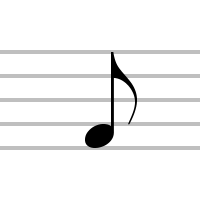 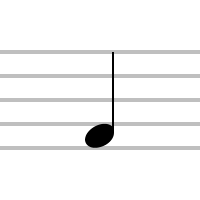 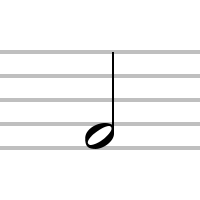 Duple Meter Quiz
Diagram the following rhythm patterns:
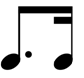 6.


7.


8.


9.


10.
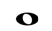 1. 


2.


3.


4.


5.
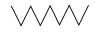 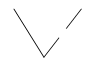 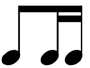 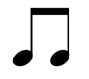 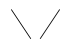 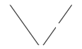 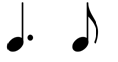 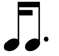 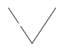 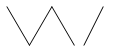 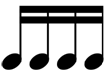 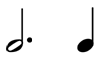 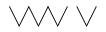 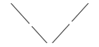 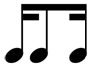 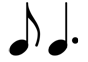 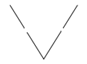 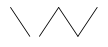 Triple Meter Rhythms
Rules:
Draw one line per note.
Draw one check per beat.
Examples:
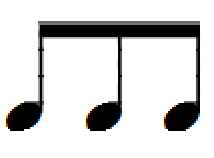 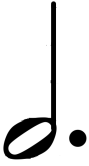 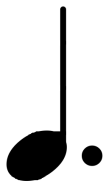 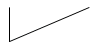 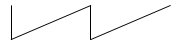 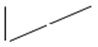 Triple Meter Quiz
Diagram the following rhythm patterns:
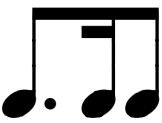 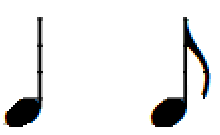 6.


7.


8.


9.


10.
1. 


2.


3.


4.


5.
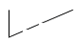 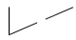 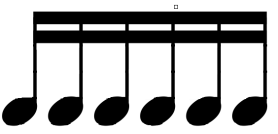 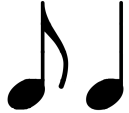 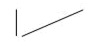 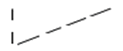 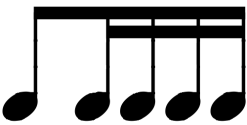 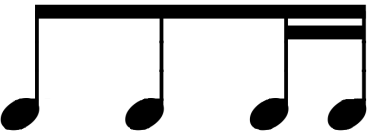 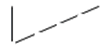 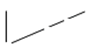 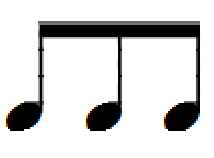 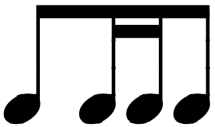 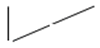 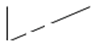 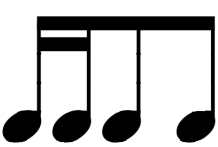 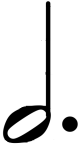 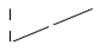 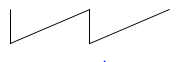